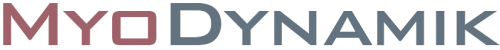 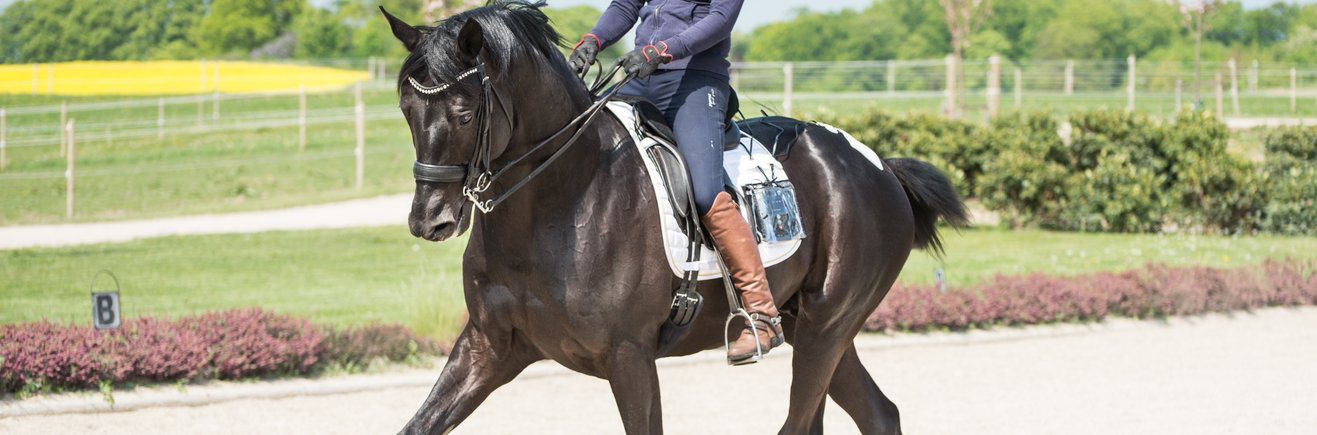 Acoustic MyoGraphy – CURO System and ESTiTM Score
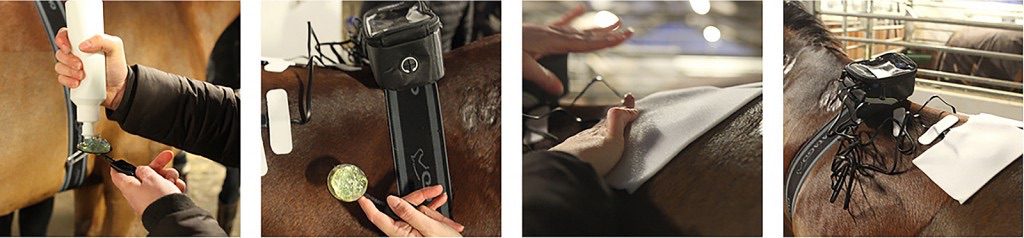 1
3
2
Apply gel to the gold side of the sensor
Rub gel into the muscle site 
(approx. 4 cm diameter)
Place the sensor on the muscle
site and secure with bandage
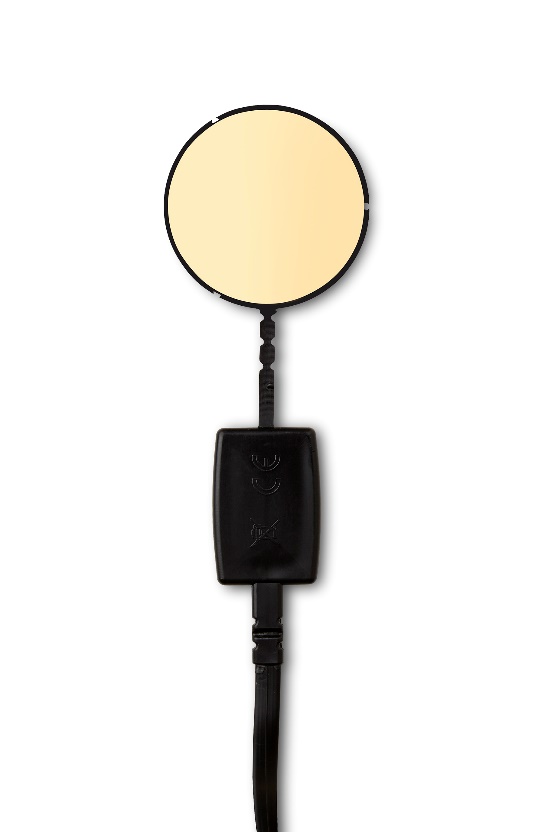 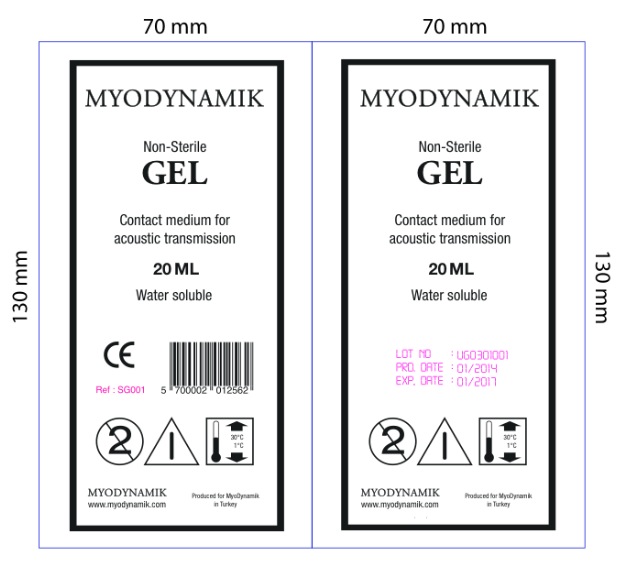 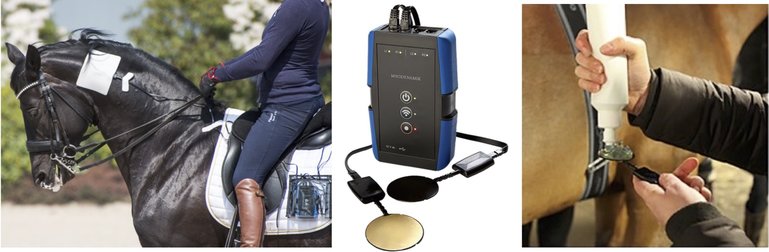 +
+
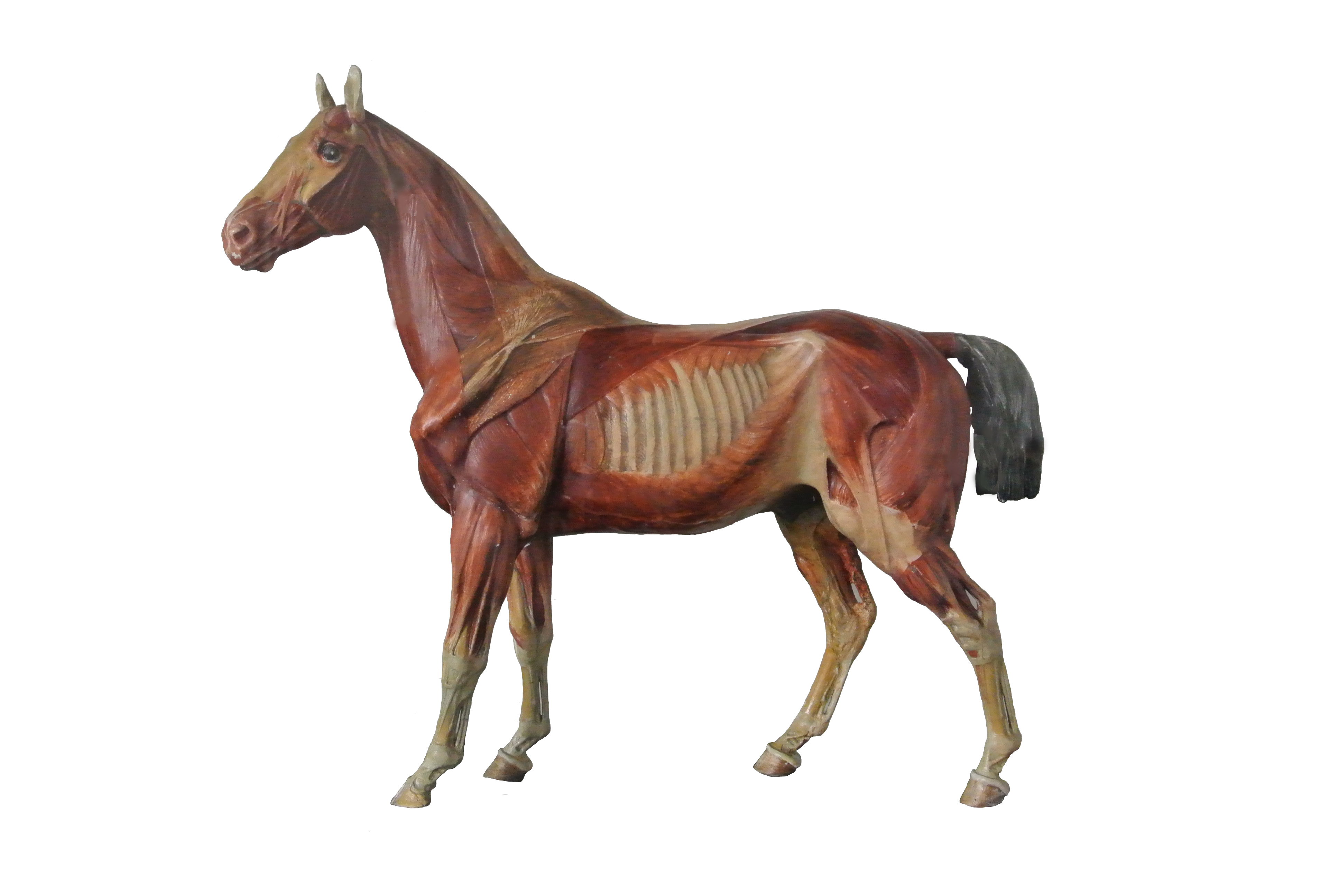 11. TZ - CRA
13. LAD
9. TZ -CAU
3.LL
1.GM
2.GS
12. DE
5.ST
Gluteus medius              (GM)
Gluteus superficialis      (GS)
Longssimus lumborum  (LL)
Tensor fasciae latae       (TFL)
Biceps femoris                 (BF)
Semitendinousus            (ST)
Triceps longhead            (TC LO)
Triceps lateralhead        (TC-LA)
Trapez caudalis              (TZ- CAU)
Biceps brachiii                (BB)
Trapez cranialis              (TZ-CRA)
Deltoideus                      (DE)
Latissimus dorsi             (LAD)
6.BF
10. BB
7.TC -LO
4.TFL
8.TC -LA
Function                    		  % Fiber Types       	      	       Innervation
(GM) Extends hip and abducts limb			14 I 55 IIA 31 IIX		cranial gluteal nerve 
(GS)	 Flexes hip and abducts limb 				21 I 36 IIA 43 IIX 		cranial and caudal gluteal nerve
(LL) Extends back and neck, stabilizes vertebral column, spine lateral flexor					10 I 54 IIA 36 IIX  		dorsal branches of spinal nerves
(TFL) Flexes hip, extends stifle, tenses fascialata, draws limb forward	 				49 I 44 IIA   7 IIX 		cranial gluteal nerve
(BF)	Extends hip and stifle, abducts limb (cranial) flexes stifle and abducts limb, extends tarsal joint 		16 I 63 IIA 21 IIX 		caudal gluteal, peroneal, sciatic nerve
(ST)	Extends hip, stifle and tarsal durin weight-bearing flexes stifle, draws limb backward,rotates it inward 	  8 I 66 IIA 26 IIX 		sciatic and caudal gluteal nerves
(TC LO) Extends Elbow joint and Flexes shoulder   	16 I 68 IIA 16 IIX 		radial nerve
(TC-LA) Extends elbow joint		 		19 I 77 IIA   4 IIX 		radial nerve
(TZ- CAU) Draws scapula cranially and abducts it elevates shoulder, draws scapula caudally (abducts it)	32 I 66 IIA   2 IIX 		dorsal branch of accessory nerves
(BB)	Extends shoulder joint, flexes elbow, supports shoulder joint and carpus 		 			30 I 67 IIA   3 IIX 		musculocutaneous nerves
(TZ-CRA) Draws scapula cranially and abducts itelevates shoulder,draws scapula caudally (abducts it)	32 I 66 IIA   2 IIX 		dorsal branch of accessory nerves
(DE)	 Flexes shoulder joint and abducts limb		22 I 54 IIA 24 IIX 		axillary nerve
(LAD) Flexes shoulder joint 		 		21 I 59 IIA 20 IIX 		thoracodorsal nerve
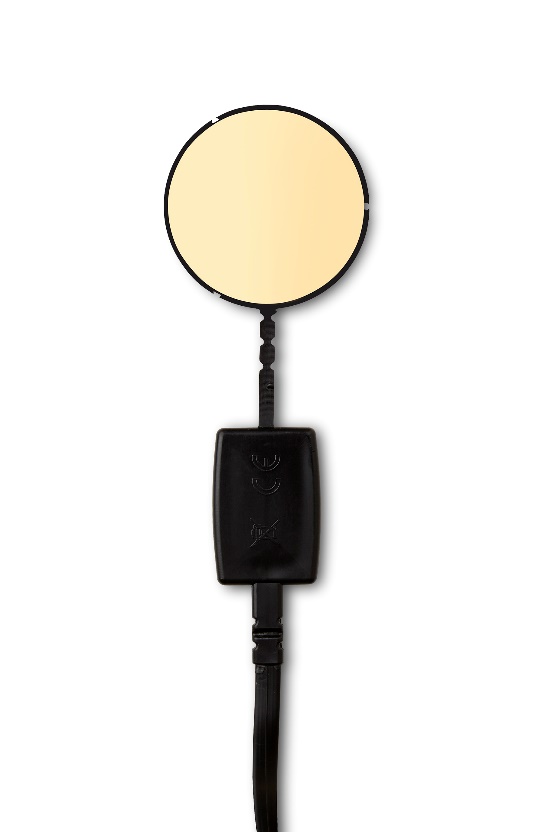 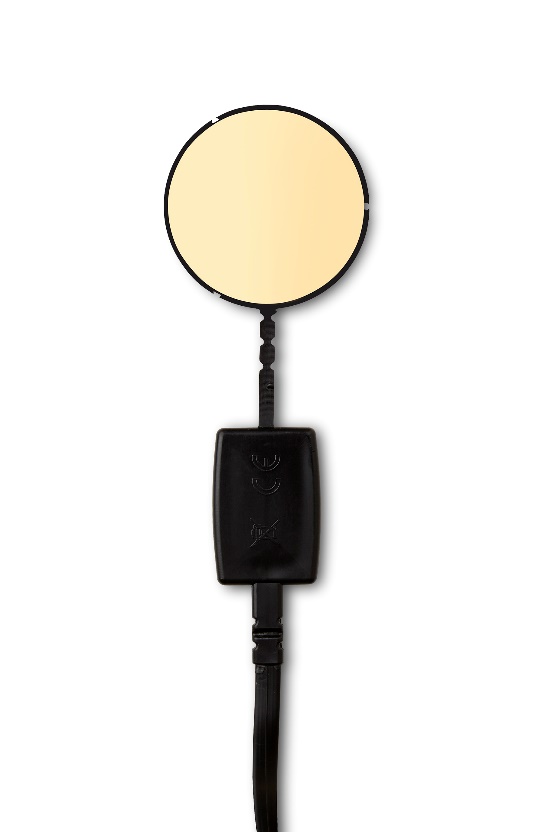 1
2
3
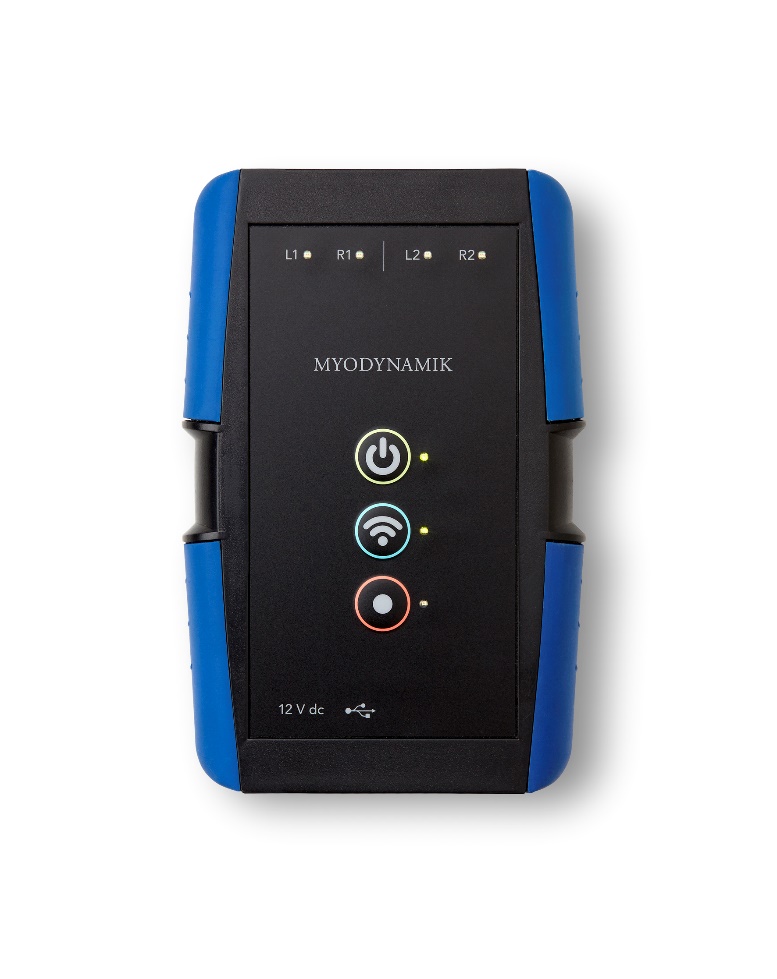 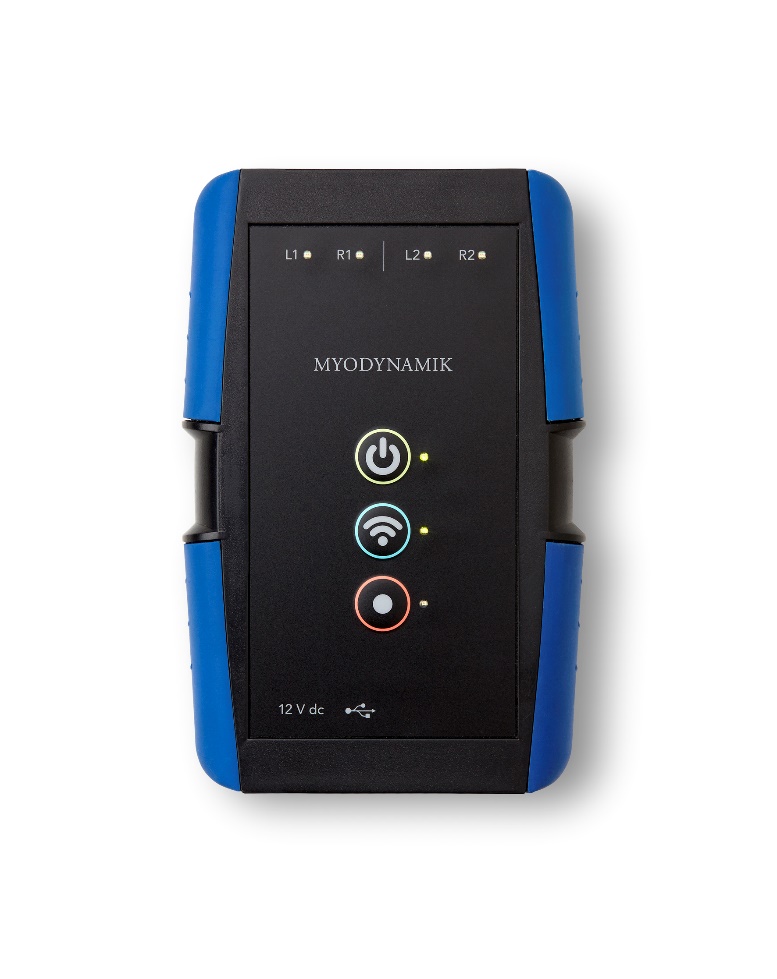 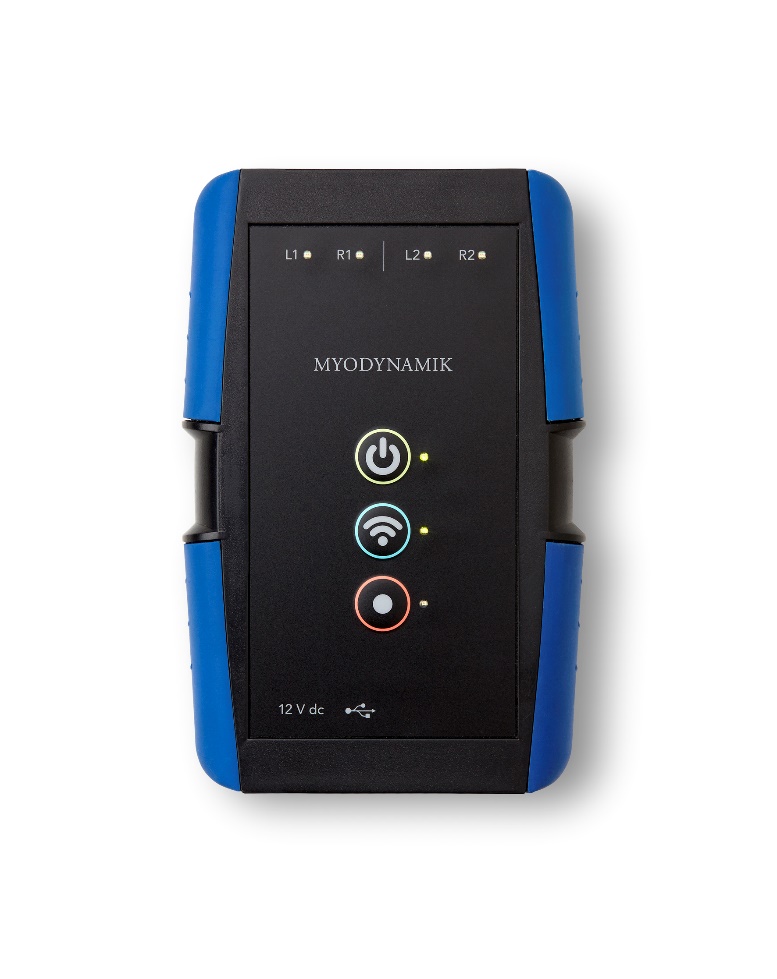 Press the top yellow button
and hold down To START the CURO
Insert the sensors – they will
light up green if
active
Press the middle blue button to start the WiFi connection and the bottom red button to record
4
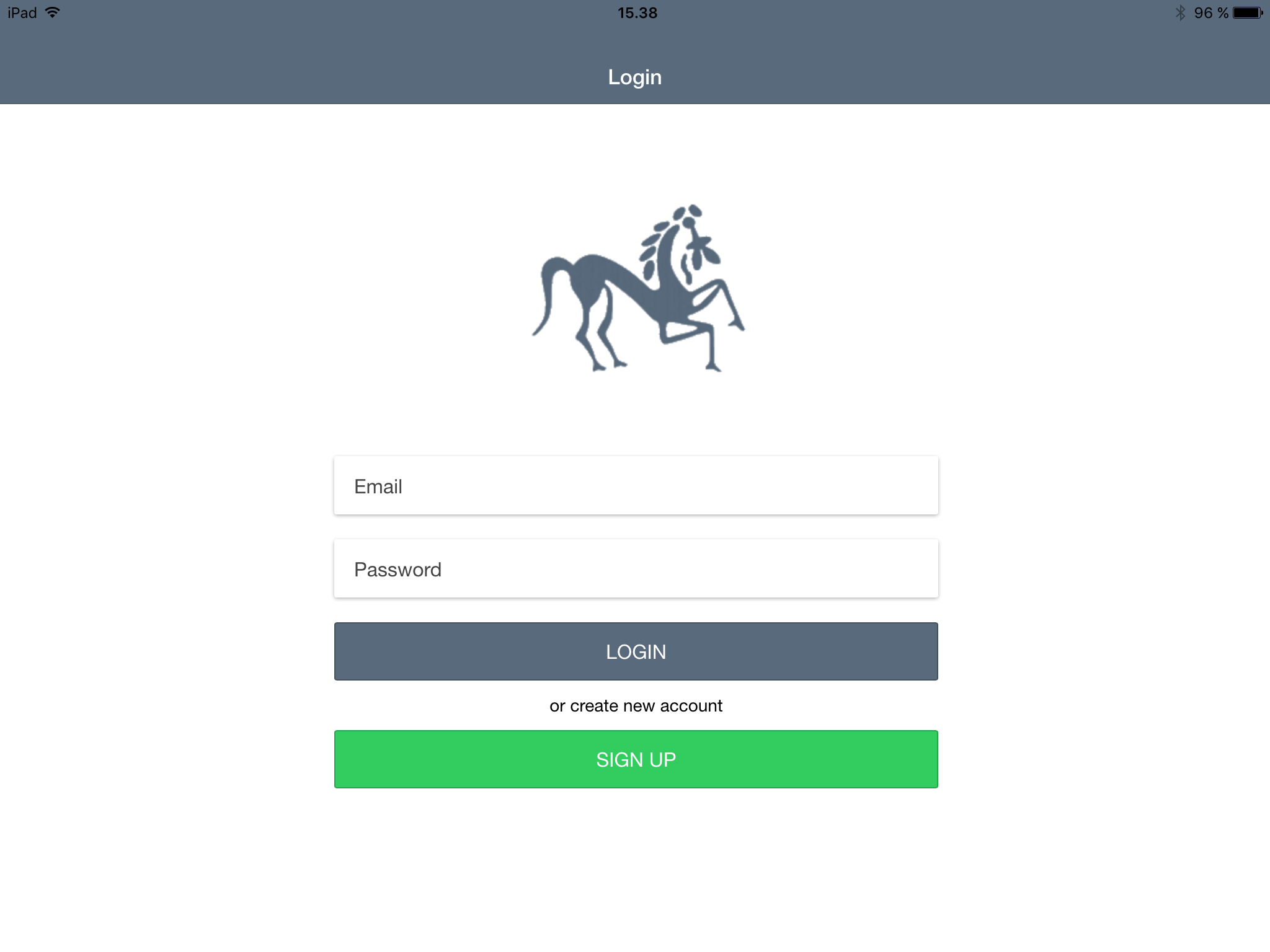 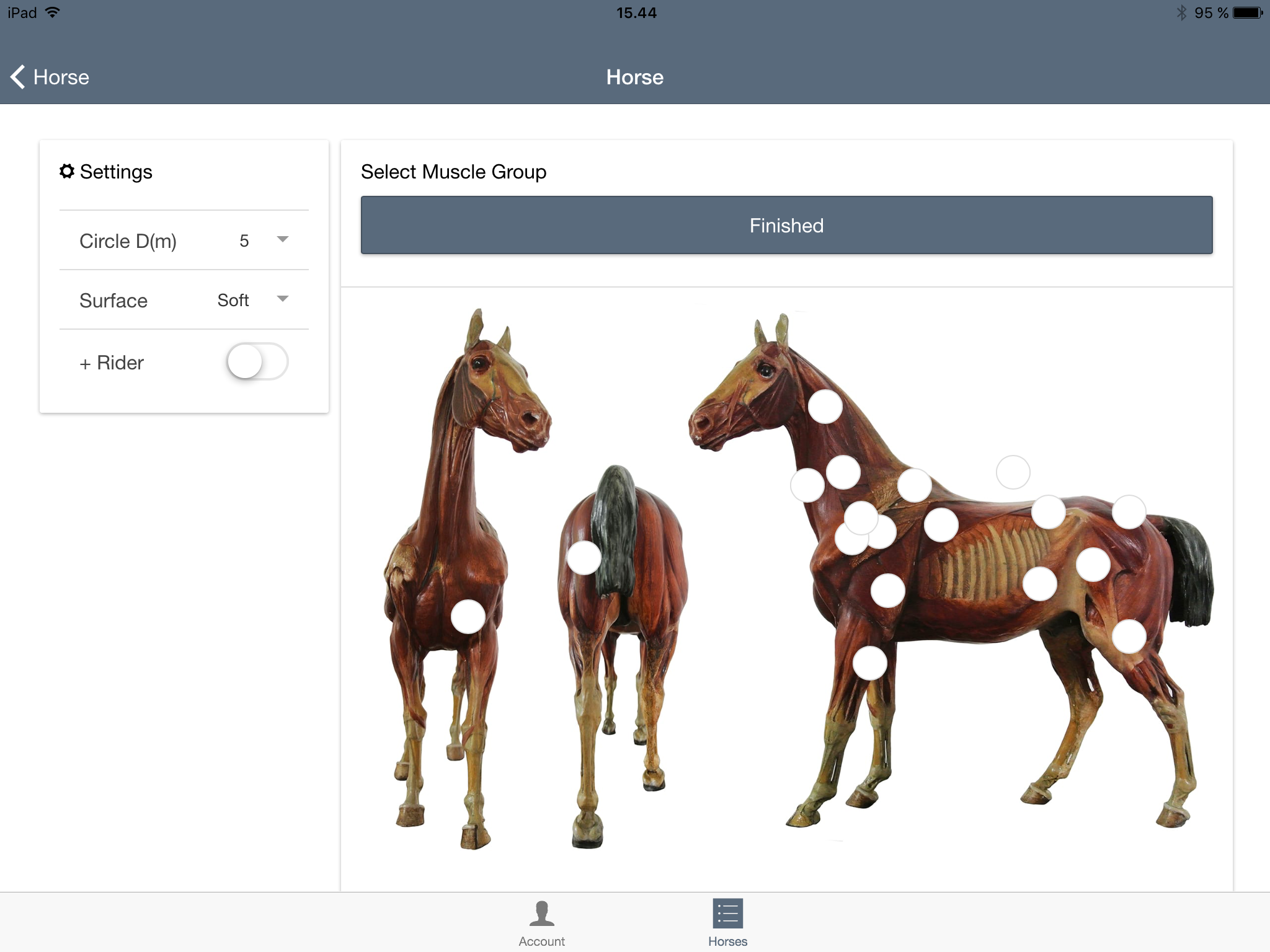 Proceed to the
iPad APP (CURO Equine)
to follow muscle function 
with the ESTiTM-Score
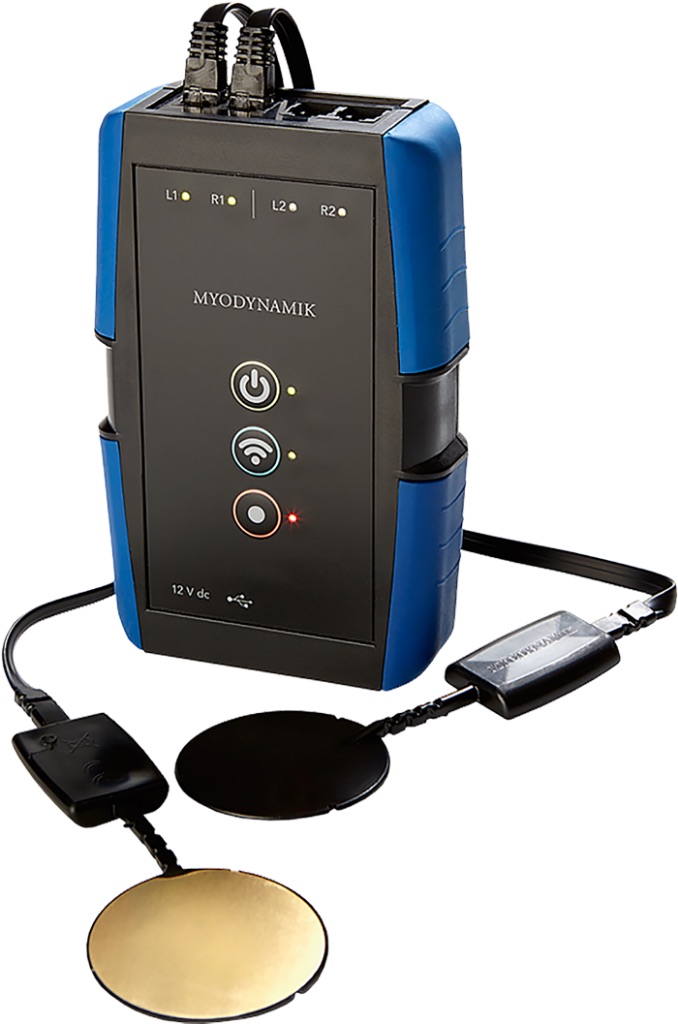 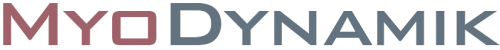 Thorvaldsensvej 19, 2.th, 1871 Frederiksberg C,+45 61462732 myodynamik@myodynamik.com              www.myodynamik.com